Sections 5.2 – 5.3
Probability Distributions of a Discrete Random Variable (DRV)
Mean and Standard Deviation of a DRV
Ezra Halleck, City Tech (CUNY), Spring 2023
Reminder of Opening Example from part 1
When you purchase a lottery ticket for $5 and you don’t win anything, then your “earnings” are – 5. If you get a $20 prize, then your earnings are 20 – 5 = 15. 
Playing the lottery and determining your earnings is an experiment with a numeric outcome and hence is an example of a random variable.
2
5.2 Probability Distribution of a Discrete Random Variable
A PD of DRV lists all the possible values that the variable can assume and their corresponding probabilities.
Recall the frequency and relative frequency distributions of the number of vehicles owned by families






The distribution consists of the first and third columns.
3
Probability Distribution for # of Vehicles Owned by Families






A bar graph or histogram is the most common way to display the distribution graphically. 
How would you describe the shape of the distribution?
Bell shaped? Symmetric? If not, then right or left skewed?
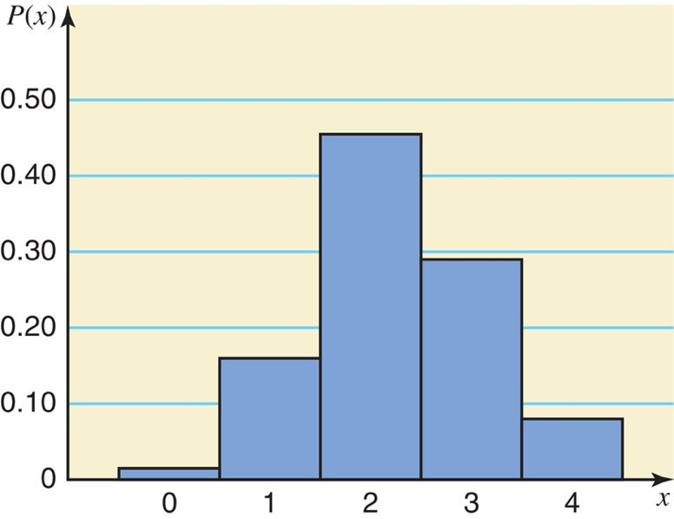 4
Recall the two characteristics of any finite or discrete Probability Distribution
1.
2.

In particular, any discrete random variable has these characteristics.
5
Exercise: Find the probability that a randomly selected family owns
(a) two vehicles?
(b) at least two vehicles?
(c) at most one vehicle?
(d) owns three or 
	more vehicles?
Probability that selected family owns:
(a) owns two vehicles = P(2) = .425
(b) at least two vehicles
     = P(2 or 3 or 4) = P(2) + P(3) + P(4) = .425 + .245 + .080 = .750
(c) at most one vehicle = P(0 or 1) = P(0) + P(1) = .015 + .235 = .250
(d) owns 3 or more vehicles = P(3 or 4) = P(3) + P(4) = .245 + .080 = .325
6
Example 5-3
Each of the following tables lists certain values of x and their probabilities. Determine whether or not each table represents a valid probability distribution.
(b)
(c)
(a)
(a) No, since the sum of all probabilities is not equal to 1.0.
(b) Yes.
(c) No, since one of the probabilities is negative.
7
Example 5-4
The following table lists the probability distribution of the # of breakdowns per week for a machine (based on past data).
1. Is this a probability distribution?
2. Find the probability that the # of breakdowns for this machine during a given week is 
(a) exactly 2
(b) 0 to 2
(c) more than 1
(d) at most 1
8
Example 5-4: Solution
(a) exactly 2

(b) 0 to 2


(c) more than 1


(d) at most 1
9
Example 5-5: math anxiety
Problem: According to a survey, 60% of all students at a large university suffer from math anxiety.
Two students are randomly selected from this university.
Let x denote the number of students in this sample who suffer from math anxiety. Construct the probability distribution of x.
Solution: Let us define the following two events:
N = the student selected does not suffer from math anxietyM = the student selected suffers from math anxiety
We construct a tree to find the outcomes and their probs
This part does not give a random variable.
Additional processing of information from the tree is needed.
10
Example 5-5: Tree Diagram
11
Example 5-5: processing of tree info
From the tree calculations, we gather that
P(0) = P(NN) = .16
P(2) = P(MM) = .36


We conclude that our random variable is the following:




This is an example of a binomial distribution, 
which is the topic for the next session.
12
5.3 Mean and Standard Deviation of a Discrete Random Variable
The function notation which uses the letter “E” results from the fact that the mean is often called the
 Expected value or Expectation.
13
Example 5-6
The following table lists # of breakdowns per week and their probabilities for a machine based on past data.
Find the mean # of breakdowns per week for this machine.
14
Recall Probability Dist for # of Vehicles Owned by Families
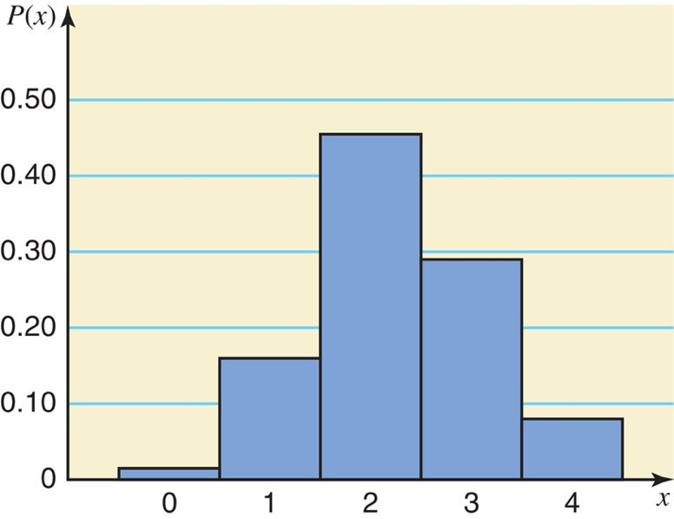 15
Probability Dist for # of Vehicles Owned by Families
We use TI84 to find the E[X].
Put the data into L1, L2.
Go to stat, calc, 1-var stats.


For frequency, put L2. 
Go to calculate and hit enter.


So E[X] is 2.14.
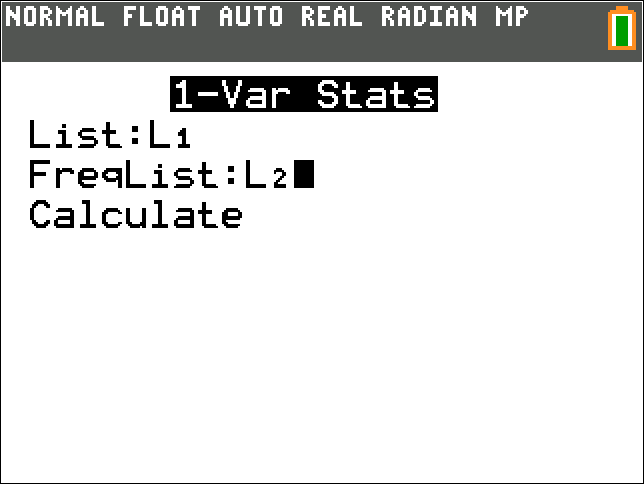 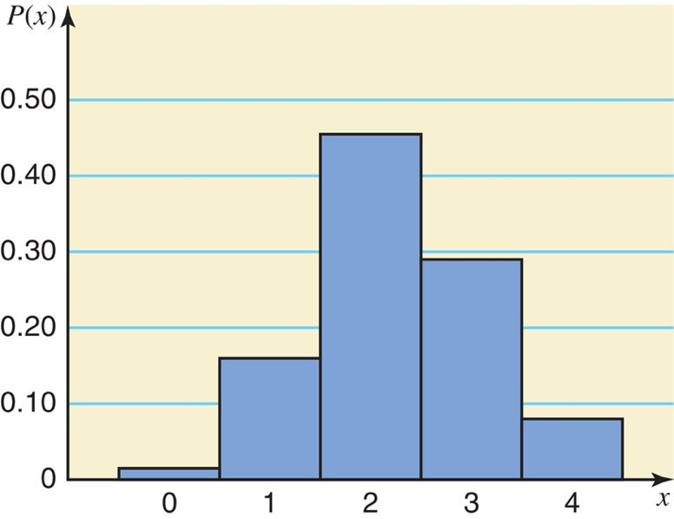 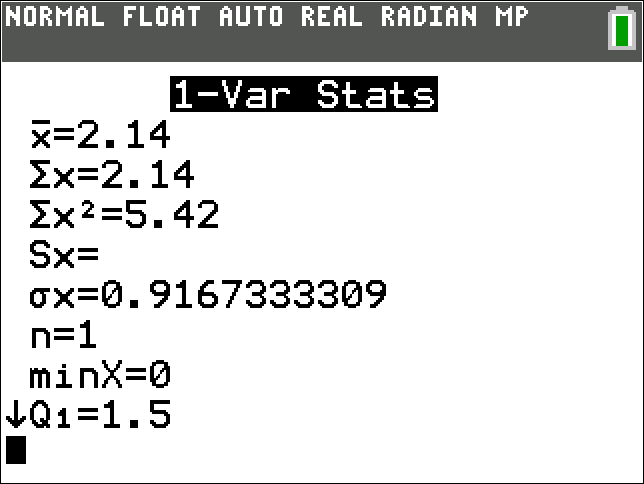 16
bad batteries expectation
17
Rolling a single 6-sided, fair die
18
Uniform (generalization of a 6-sided die example)
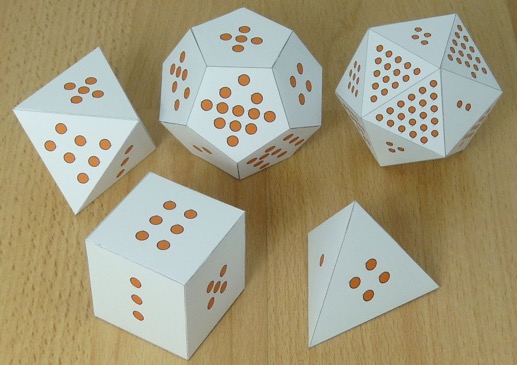 1	2	3	…	n-2	n-1	n
⬆
19
Example: means of smaller or larger face of roll of 2 dice
[If both dice show the same number, then take this to be the value of either face.]
Here are Excel calculations:
Means for smaller/larger # RV’s are slightly more than 2.5 and slightly less than 4.5.
20
Baseball World Series length
If the 2 teams in a World Series have the same chance of winning each game, independent of the results of previously played games, then the probabilities that the series will end in 4, 5, 6, or 7 games are:
1/8, 1/4, 5/16, and 5/16
What is expected number of games played in such a series?
The probability distribution is:


So

Thus, the series will last on average about 5.8 games.
21
Baseball World Series length
Challenge: How were the probabilities calculated?
We designate the teams A and B. The situation is symmetric, so we look at the chance that A wins in a particular # of games and then double. 
A must win the last game, and 3 of previous games. That means that for the outcomes 4, 5, 6 and 7, B must win 0, 1, 2 and 3 of those games.
Deciding which of those games B wins leads to the binomial coefficients (combinations) 3nCx0, 4nCx1, 5nCx2, 6nCx3 respectively.
22
Standard Deviation of Discrete Random Variable
23
Example 5-7
Baier’s Electronics manufactures computer parts that are supplied to many computer companies.
Two quality control inspectors at Baier’s Electronics check every part for defects before it is shipped.
However, a few defective parts do pass through undetected.
Let x denote the number of defective computer parts in a shipment of 400.
The following table gives the probability distribution of x.



Find the mean and standard deviation.
24
Example 5-7: Solution
25
Using Excel for 𝜎
26
Interpretation of the Standard Deviation
The standard deviation of a discrete random variable can be interpreted and used the same way as the standard deviation of a data set that we learned about as part of our study of descriptive statistics.
For the computer part example
among a shipment of 500 parts, 2.5 on average will be defective;
the actual numbers of defective parts will differ from this 2.5 by a little less than 1.2 on average.
If the number of defective parts is more than 2.5, then on average, it will be at 2.5 + 1.2 = 3.7.
If the number of defective parts is less than 2.5, then on average, it will be at 2.5 - 1.2 = 1.3.
			1.3	   2.5	       3.7
			        1.2	1.2
27
Recall Probability Dist for # of Vehicles Owned by Families






Let’s use TI84 to find σ = SD[X].
Recall µ= 2.14.
It turns out that the calculator
has already found σ from what we did before.
Interpretation: a random family’s vehicle ownership will be on average about 0.9 units from the mean of 2.1.
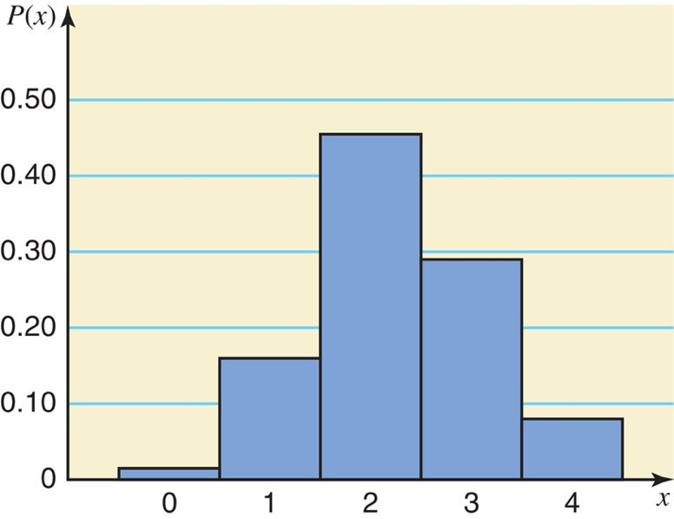 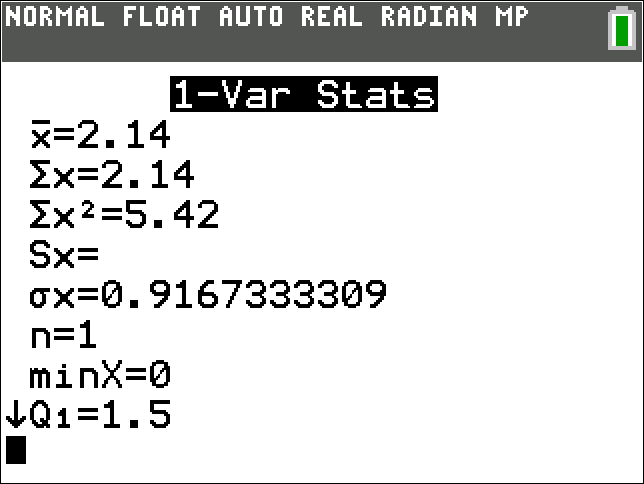 28